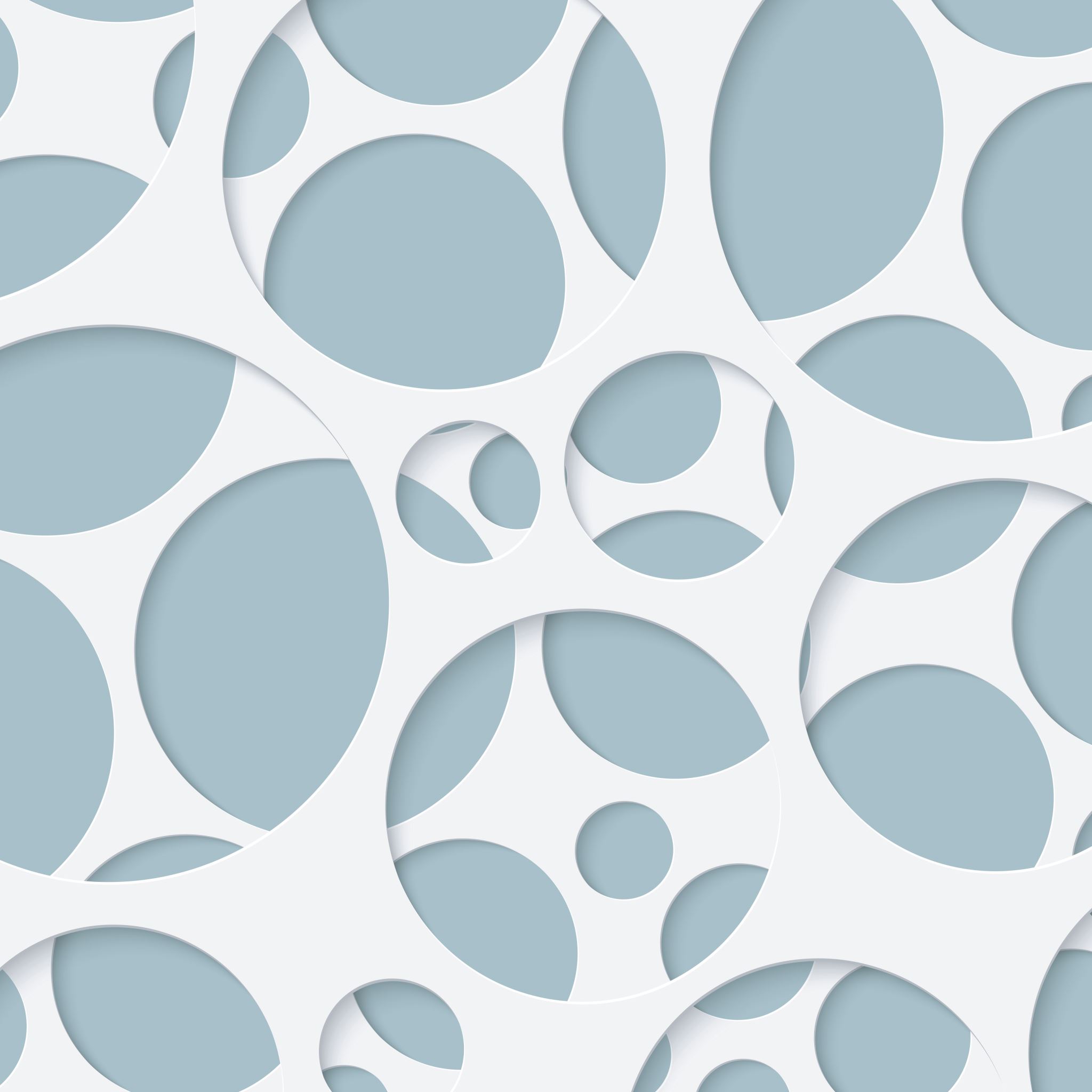 用藥安全知多少
上小學了，許多事要學著自己照顧自己。
自己上廁所自己整理環境自己整理書包吃藥也是要提起勇氣自己來
用藥停看聽
人
幾次？
幾包？
幾顆？
時間
小小問答
以下情境對不對？想一想你的答案
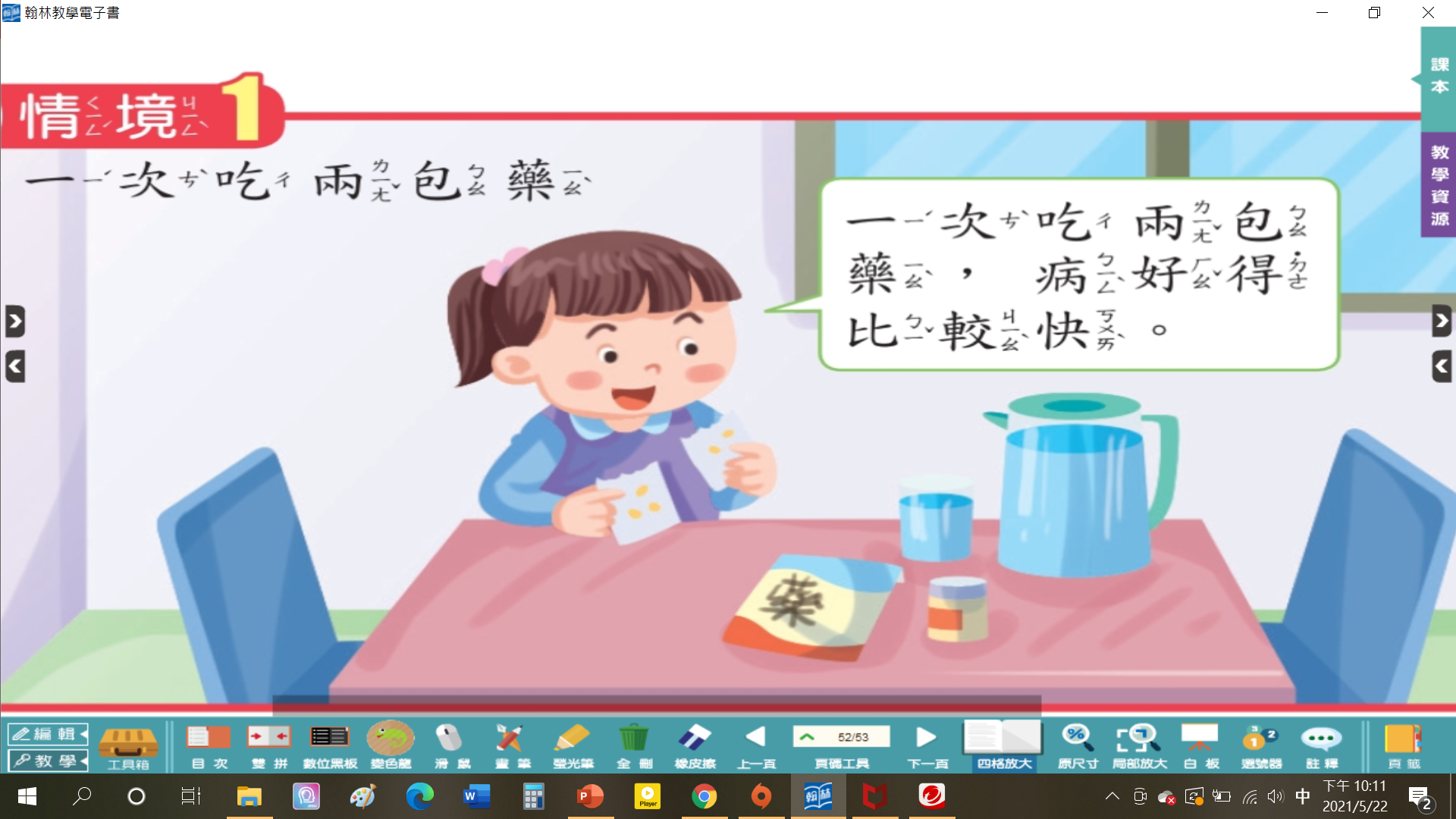 以下情境對不對？想一想你的答案
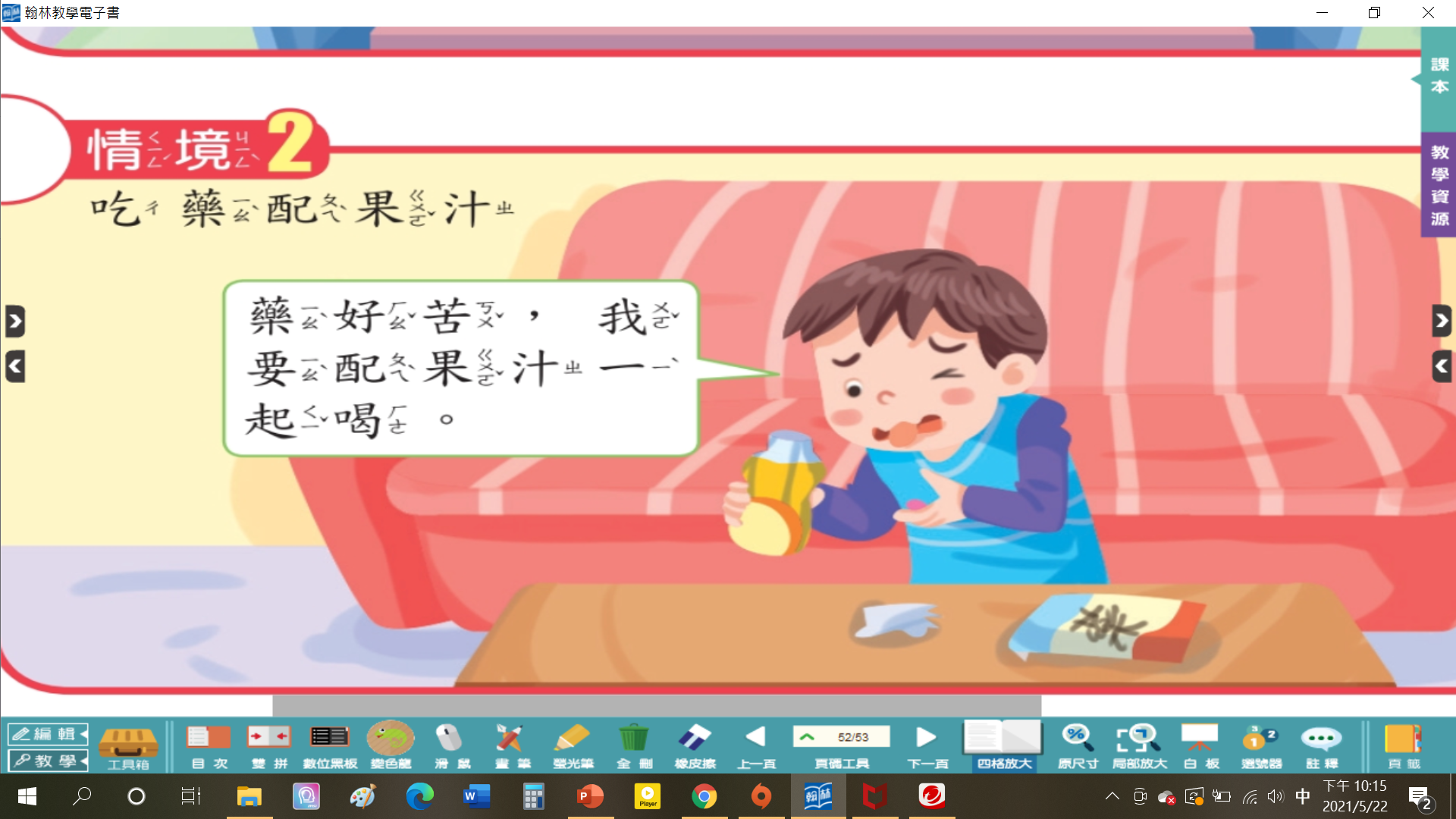 以下情境對不對？想一想你的答案
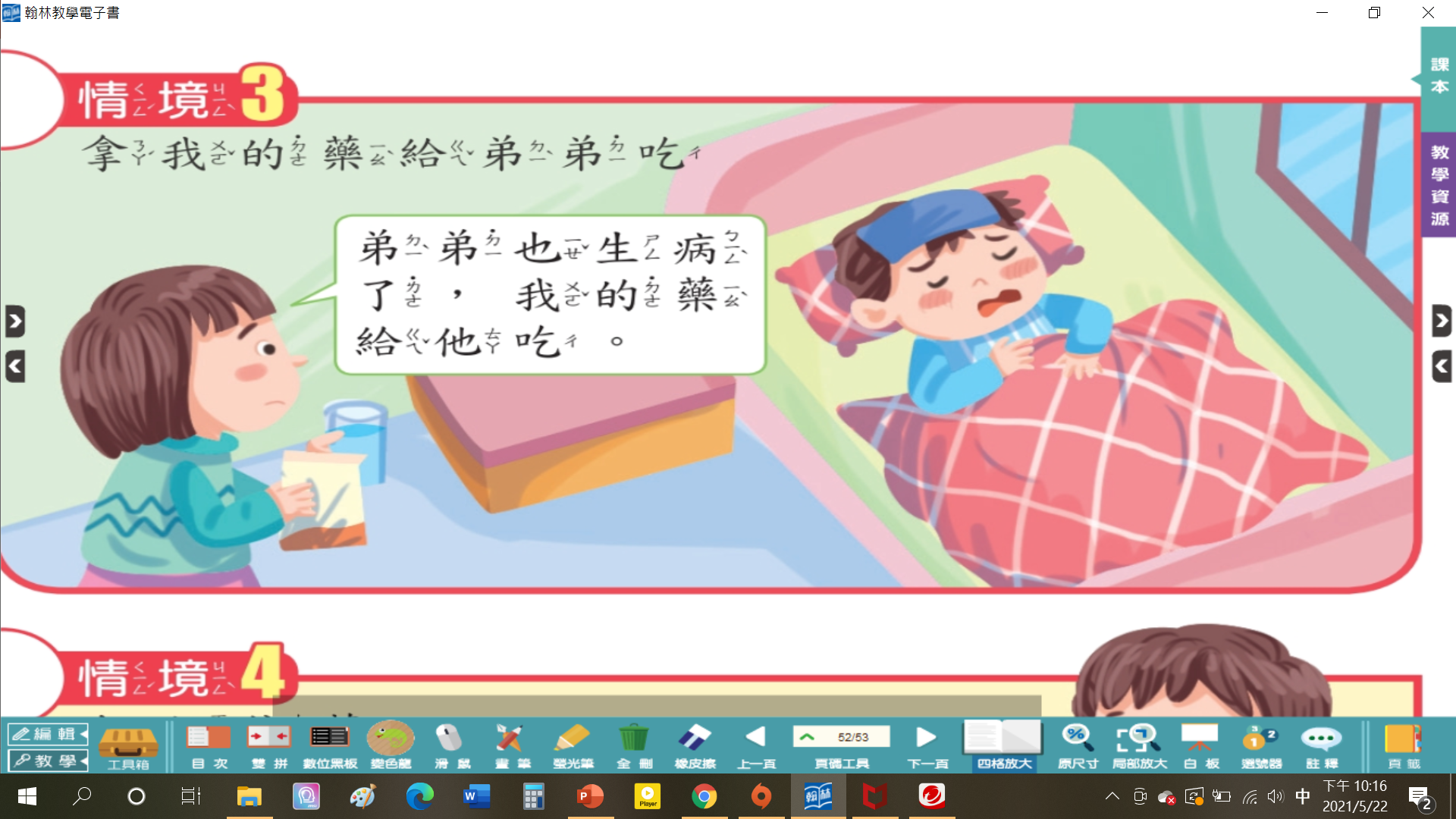 以下情境對不對？想一想你的答案
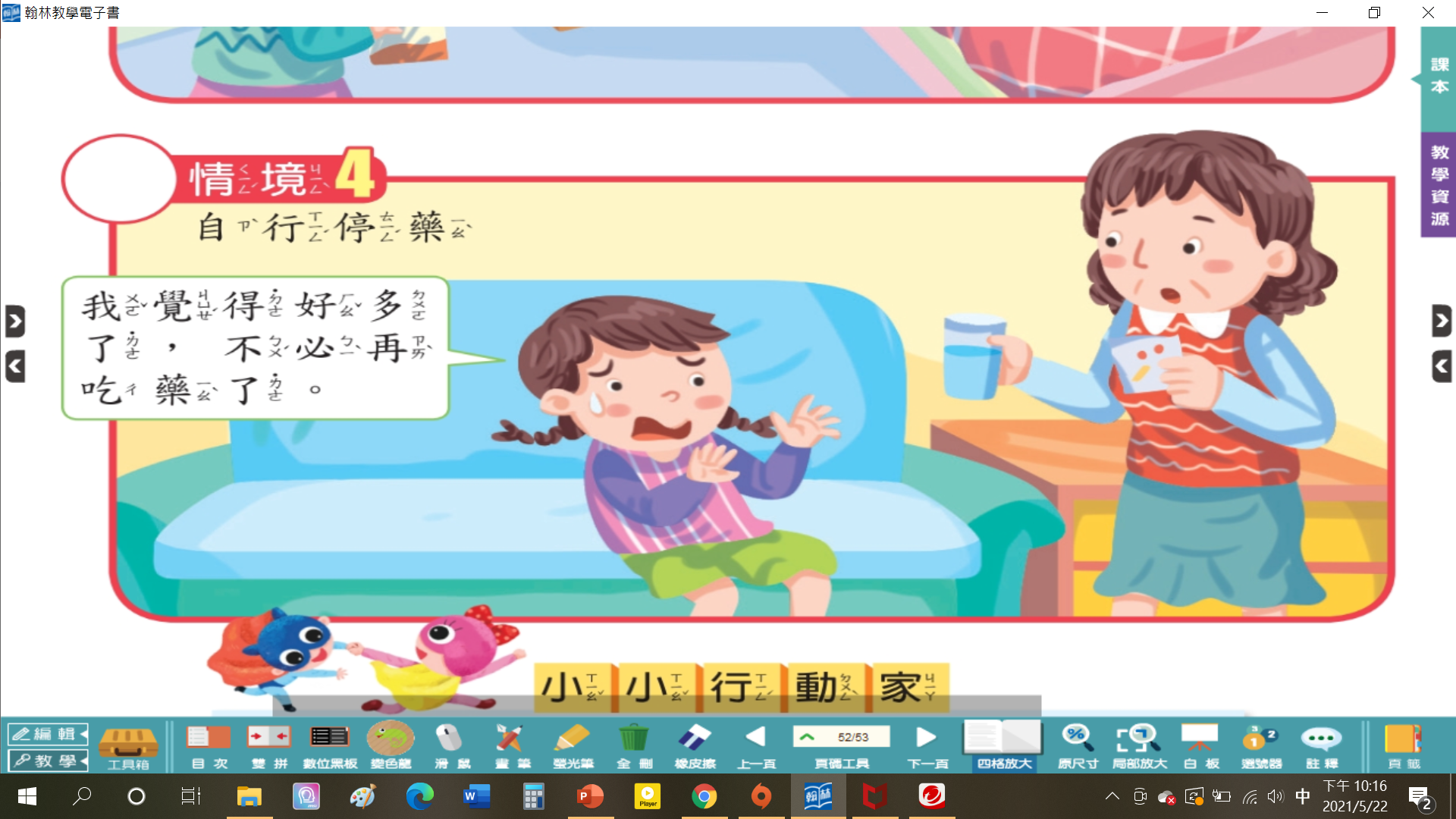 公布答案
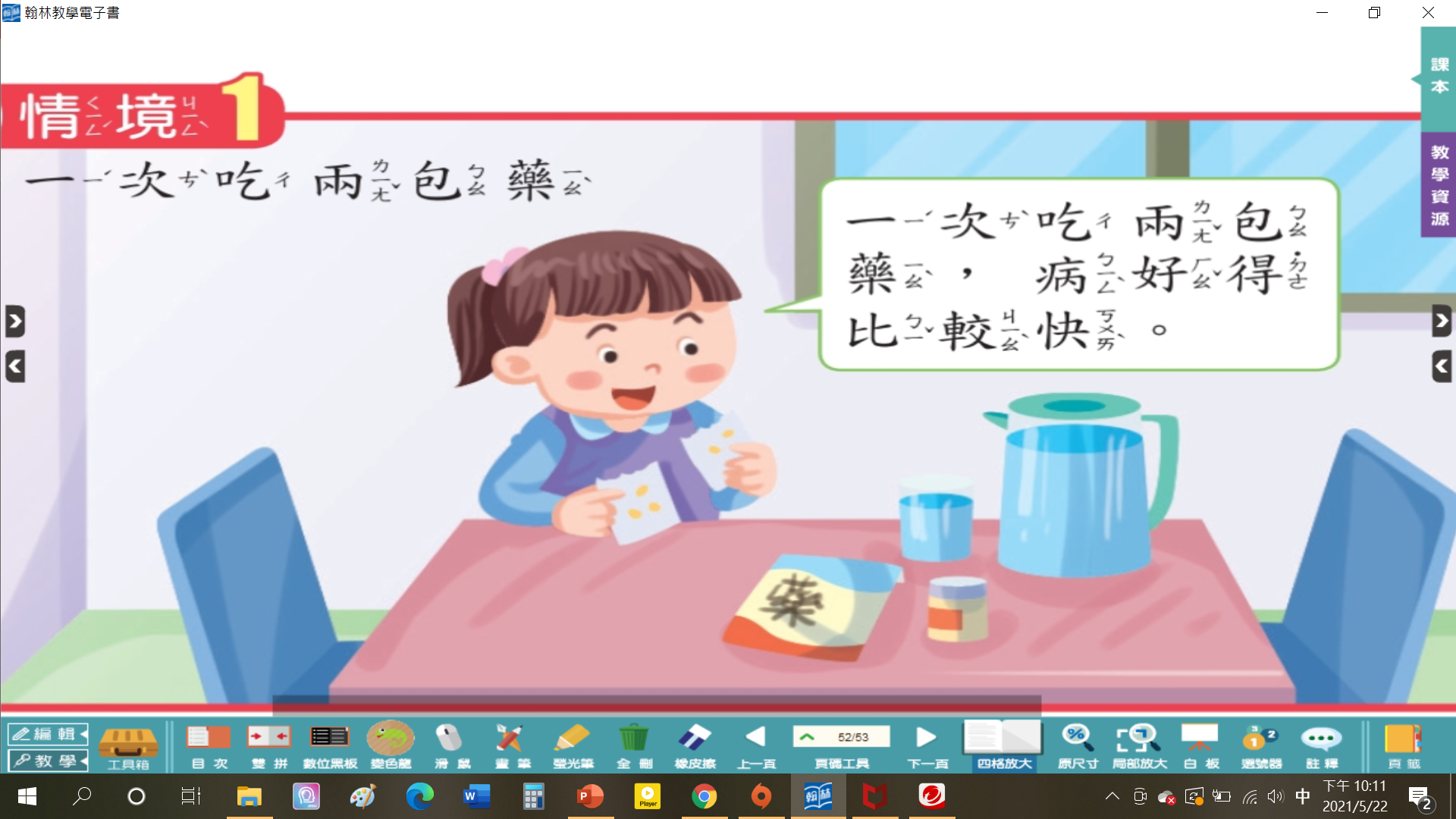 配合醫生指示或是藥罐上的指示千萬不要增加藥量不然會有副作用喔！
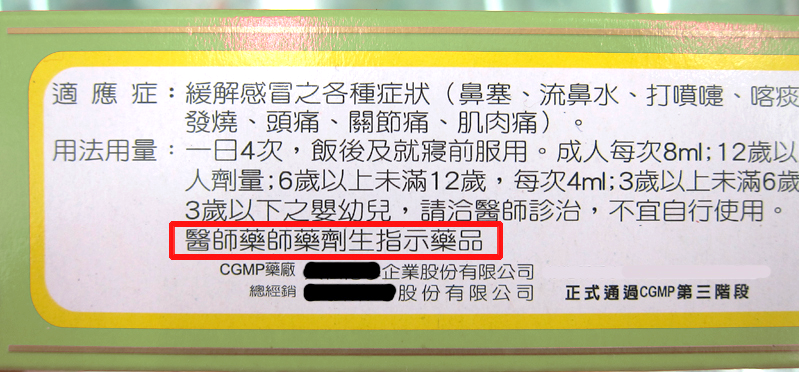 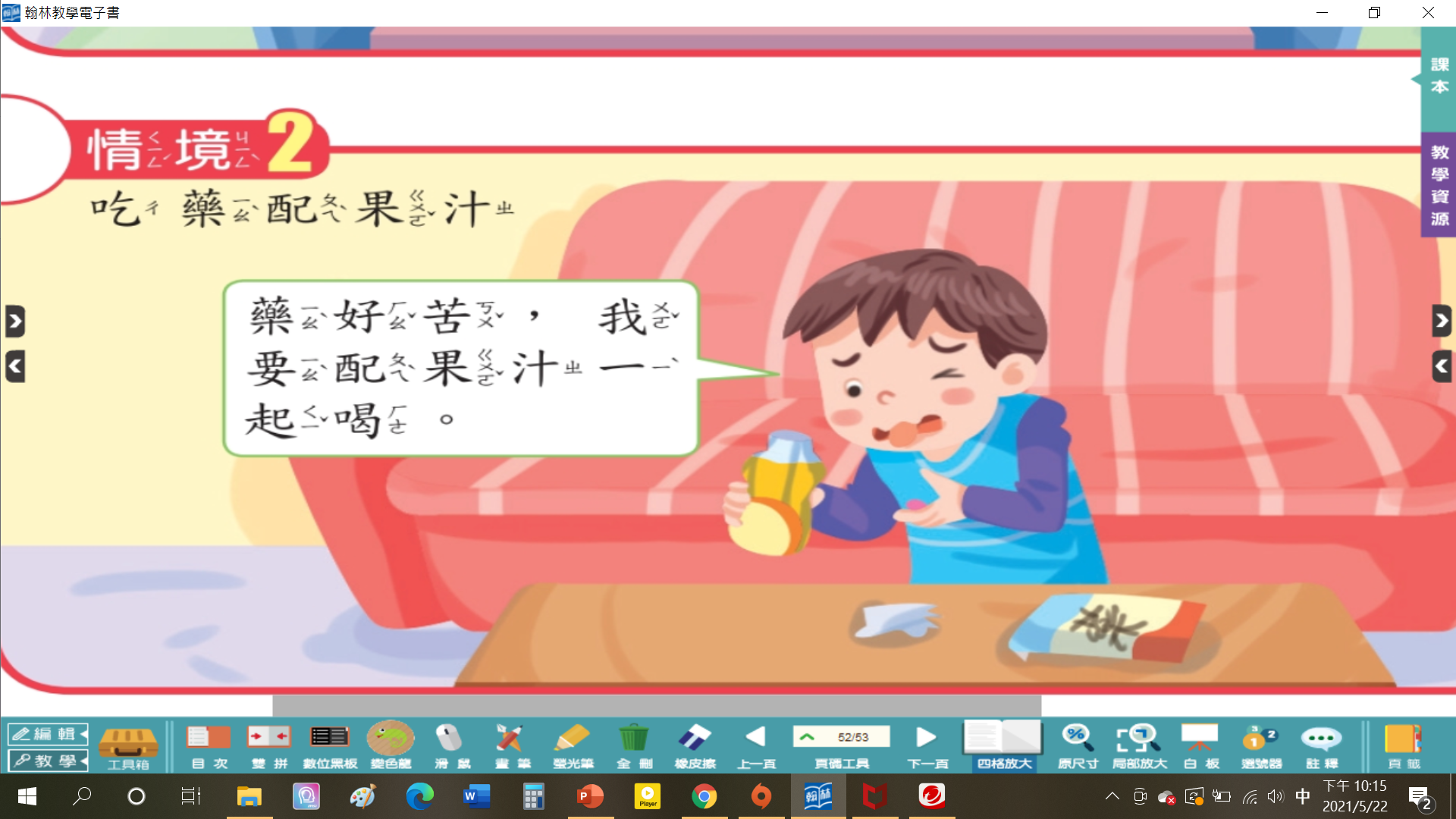 西藥或是中藥都有不能一起服用的剋星，有的一起吃藥會沒效  有的會有副作用所以常溫水是最好的
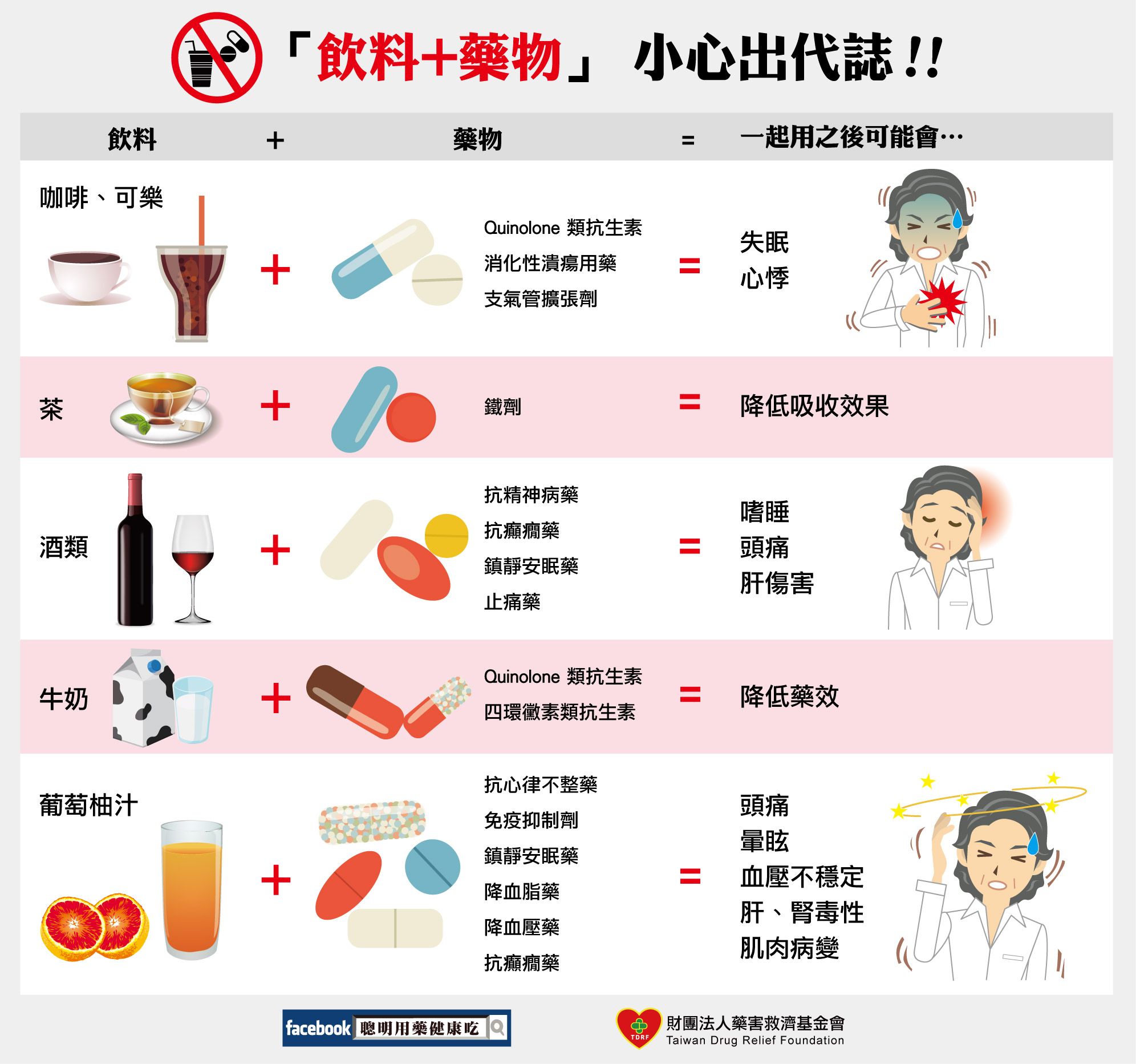 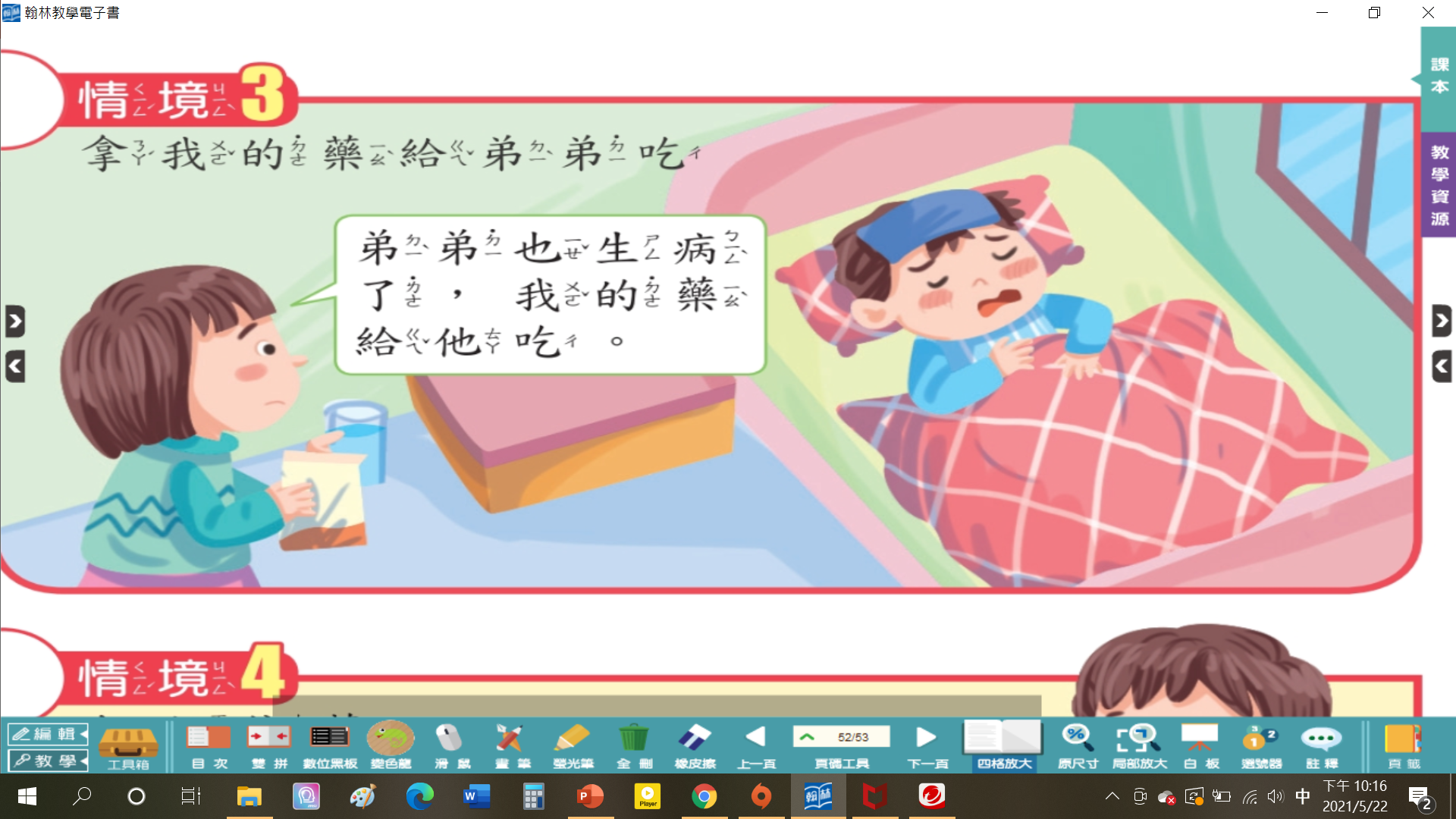 給藥、開處方籤是醫療行為，只有醫護人員能做(老師也不能餵藥給藥唷！)
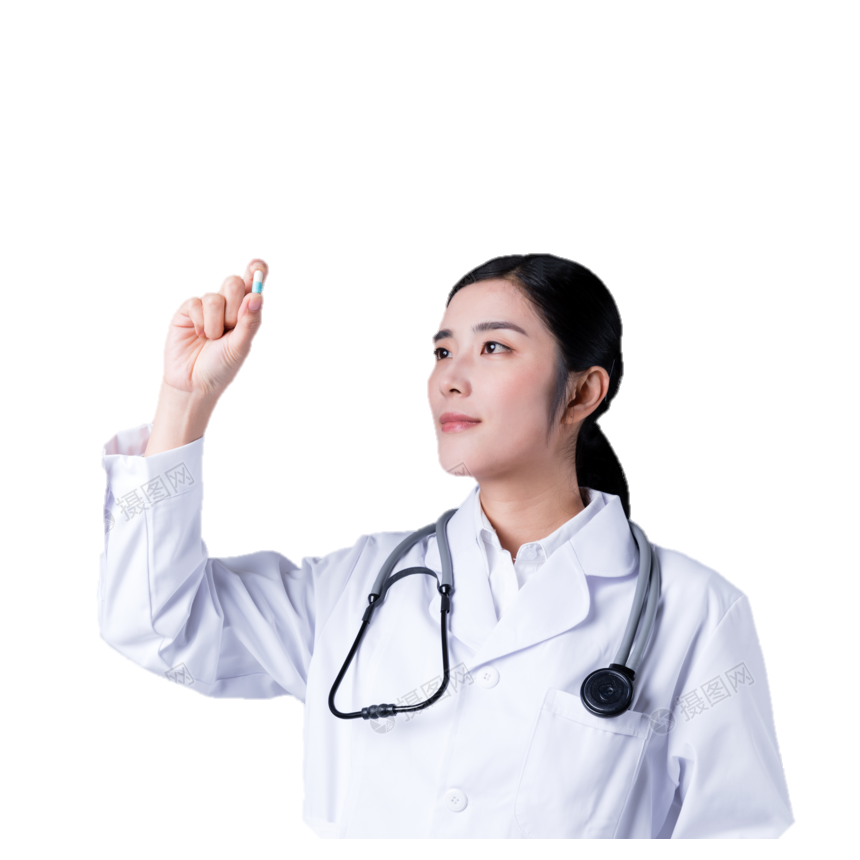 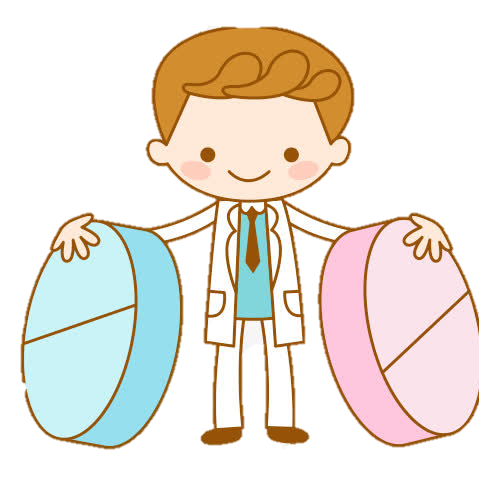 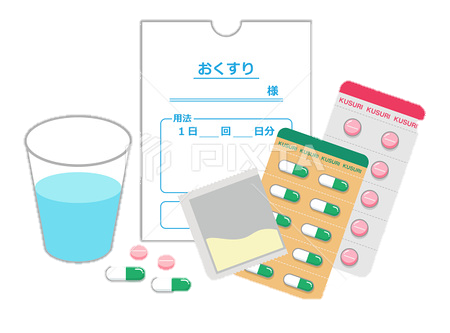 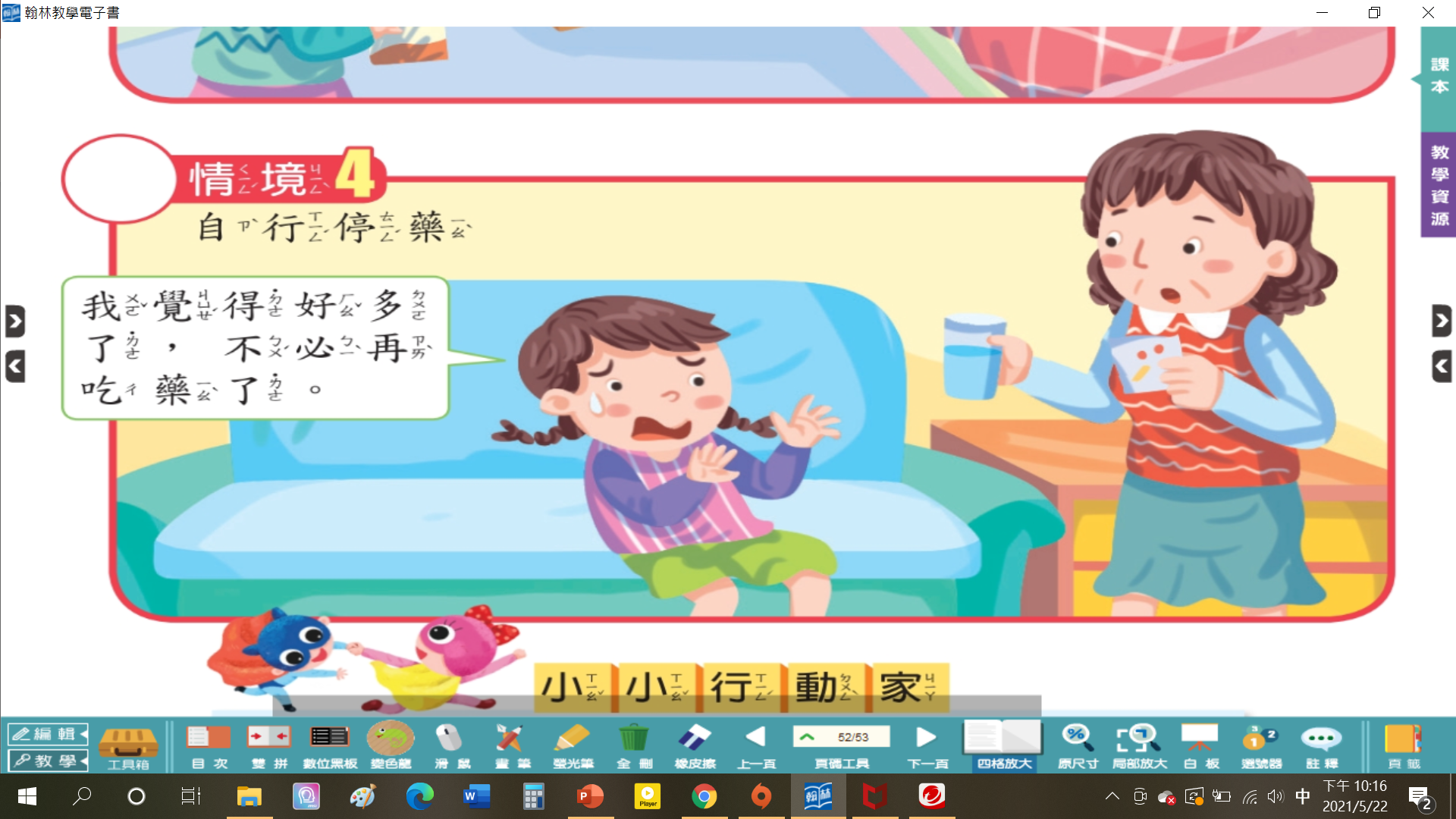 除非醫生說可以停藥不然有些藥如果沒有照常吃完，病毒會學會怎麼抵抗這種藥之後可能吃藥也沒效了！
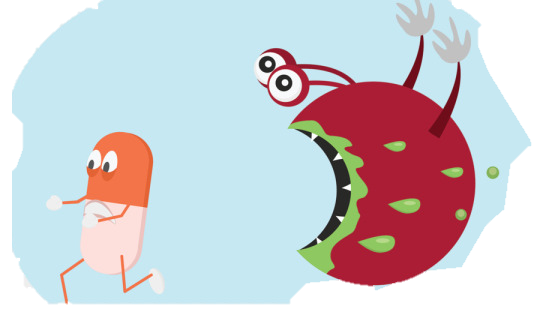 吃藥還是要聽醫生指示，不能隨便吃唷！
小任務
藥不只是吃進肚子的還有抹在身上的外用藥
找找家裡的藥箱
有哪些藥
下周回學校跟老師分享吧！